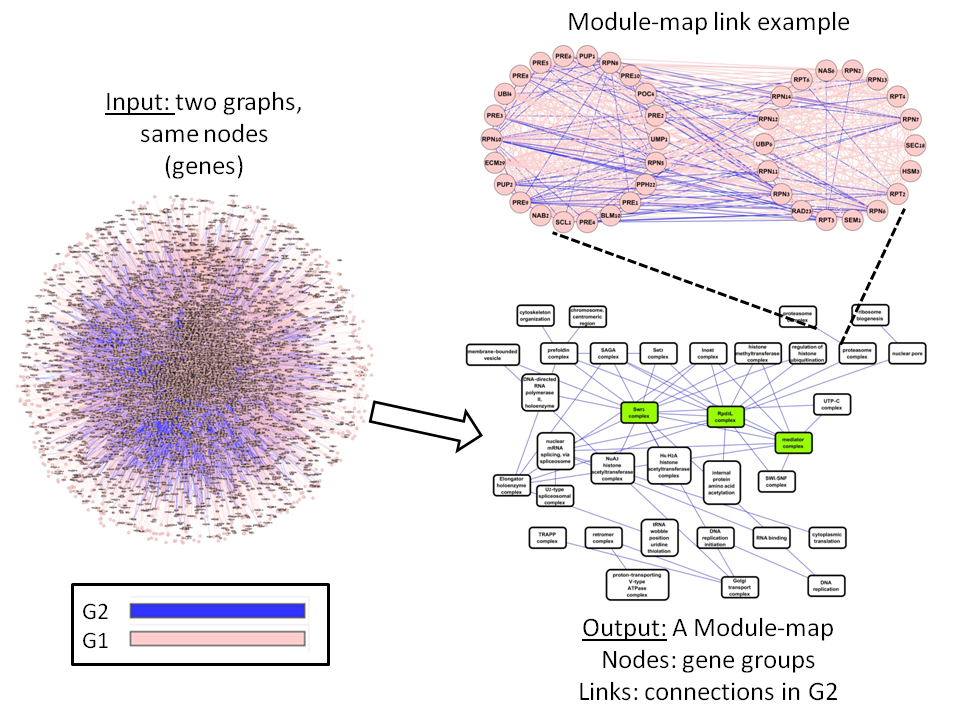 Didi Amar
Group meeting
Apr 2014
Constructing module maps for integrated analysisof heterogeneous biological networks
1
Introduction
2
Biological interaction networks
Nodes: genes/proteins or other molecules
Edges based on evidence for interaction
Gene co-expression
Protein-protein interaction
Genetic interaction
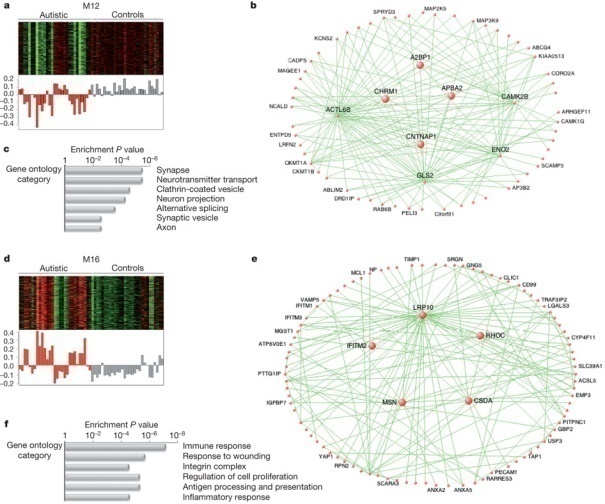 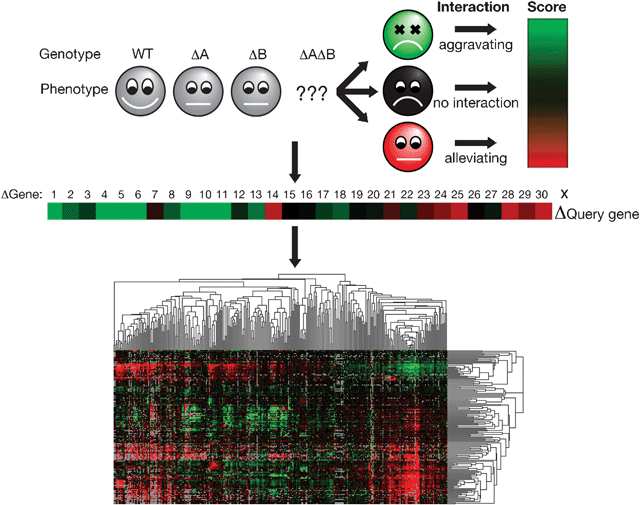 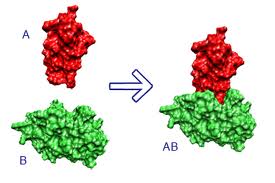 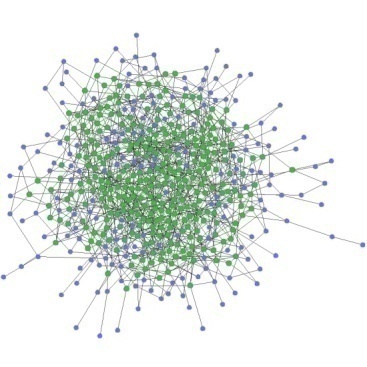 Breker and Schuldiner  2009
Voineagu et al. 2011 Nature
Goal: Integrated analysis of two types of interactions
3
Genetic Interactions (GI)
VAD: Viability After Deleting 
Null Hypothesis: 
	VAD genes 1&2  ~
 	(VAD gene 1 x 
	VAD gene 2)
Alternative:
< : Negative GI 
 > : Positive GI
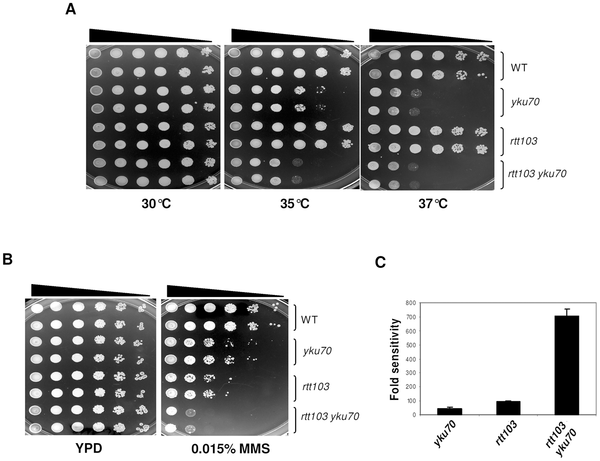 Srividya I, Tirupataiah S, Mishra K (2012) Yeast Transcription Termination Factor Rtt103 Functions in DNA Damage Response. PLoS ONE 7(2): e31288. doi:10.1371/journal.pone.0031288
http://www.plosone.org/article/info:doi/10.1371/journal.pone.0031288
Different interaction types…
“Positive” – expected within families




“Negative” – expected between families





Some networks contain both
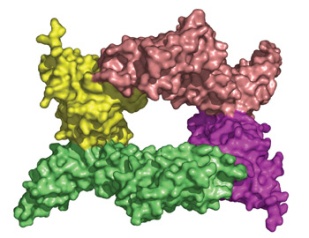 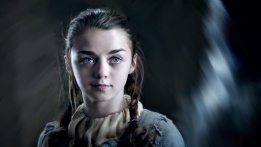 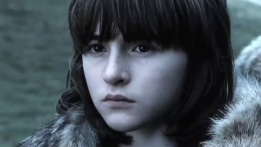 Members of a protein complex
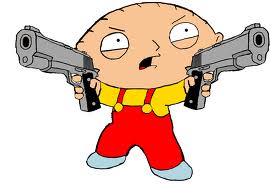 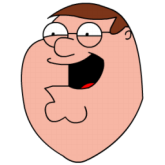 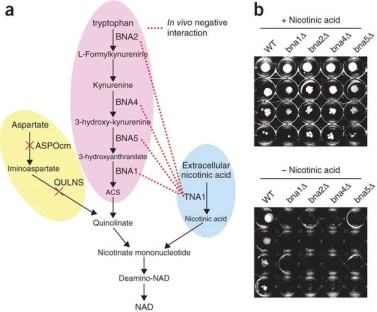 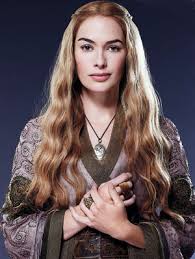 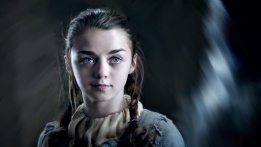 Members of parallel pathways
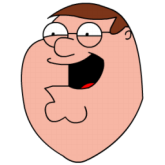 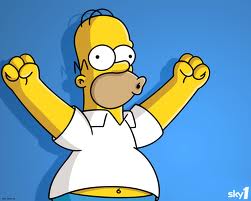 A module map
Input: networks H,G with same vertex set
Goal: summarize the key information in both in a module map
Node – module: gene set highly connected in H
Link – two modules highly interconnected in G
6
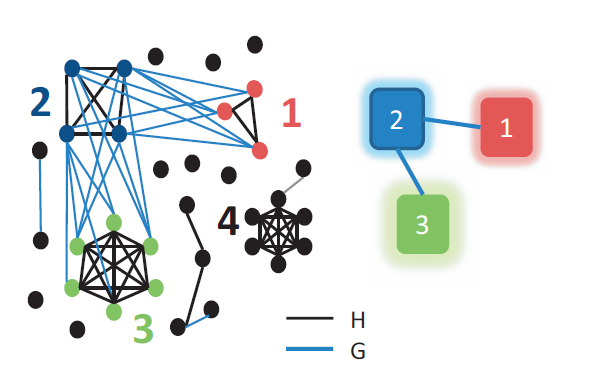 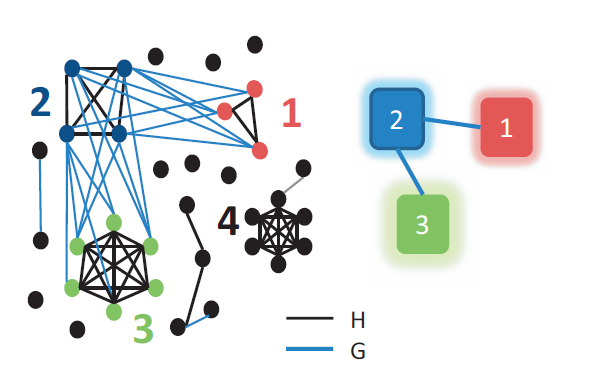 Generalizes clustering and biclustering
7
Algorithms
8
Algorithms
Different definitions for the links and the optimization objective function
Problems are NP hard to solve, approximate

Our algorithmic strategy:
Initiators: Find a good initial solution
Improvers: refine by merging/excluding modules
Local vs global improvers
Tested >10 different variants
Next slides: for simplicity assume weighted graphs (edge = 1, non-edge = -1)
9
Initiators: overview
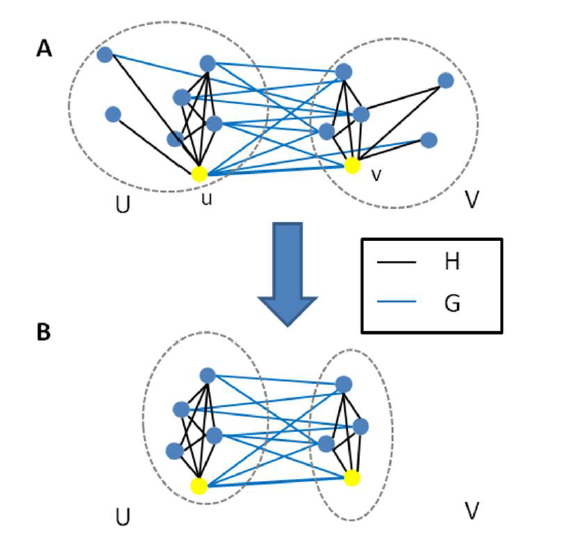 Simultaneous analysis
DICER (Amar et al. PLOS-CB 13): use a single G edge as a seed and expand using G,H
Maximum bicliques in G (Li et al. TKDE 07) + DICER expansion

Cluster H (ignore G)
Hierarchical clustering
Greedy node addition in H

…
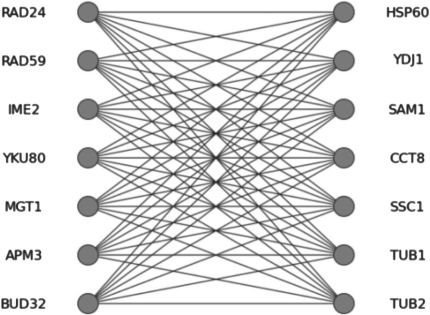 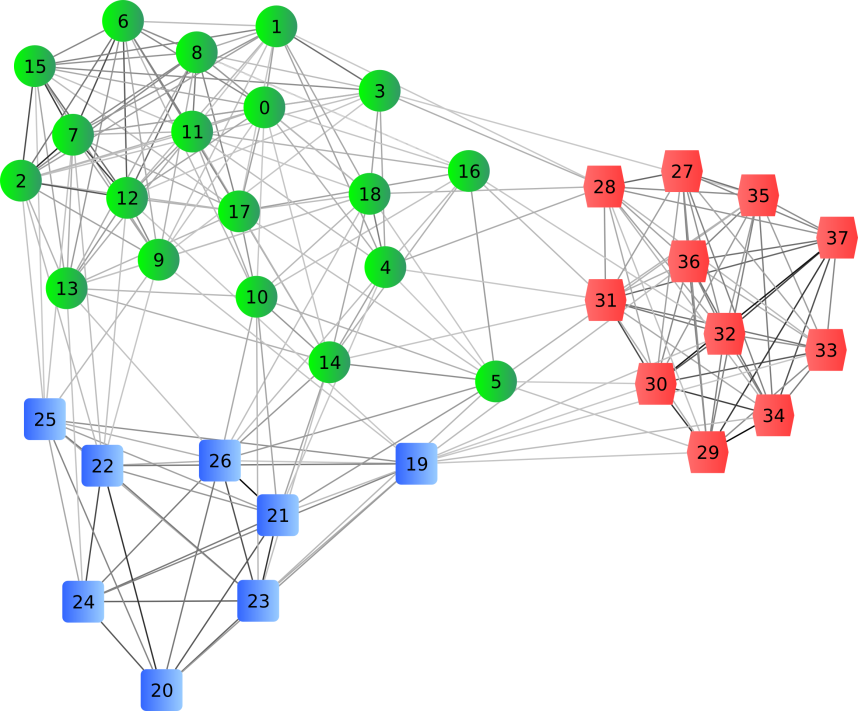 10
DICER Initiator
Local search in G and H
Start with an edge (u,v) in G
Define two candidate modules U, V:
The local neighborhood: all nodes connected with edges to u or v
Greedily add/remove bad nodes:
Sum of weights with own side is negative in H
Sum of weights with other side is negative in G
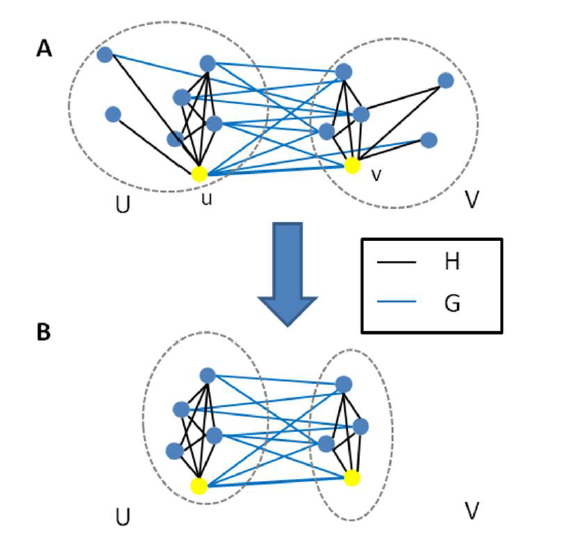 11
MBC-DICER
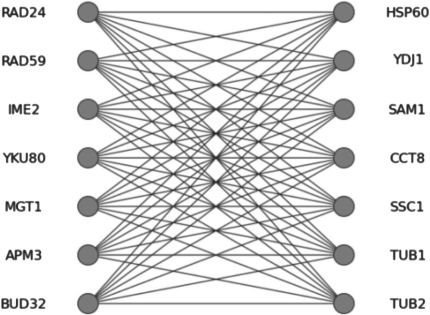 MBC-DICER: Find bi-cliques
Define candidate sets U and V that are bicliques in G
Exhaustive solver (FP-MBC Li et al. 2007)
Use a greedy “cleaning procedure”
Technicalities:
If the solver gets “stucked”: stop
Stop if number of bics >50,000
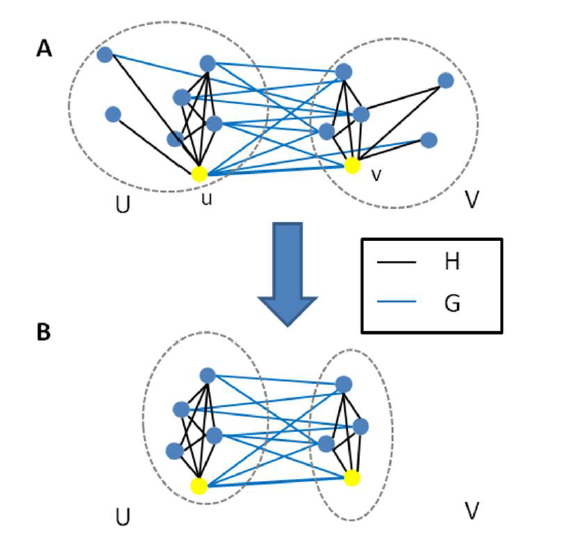 12
Graph clustering
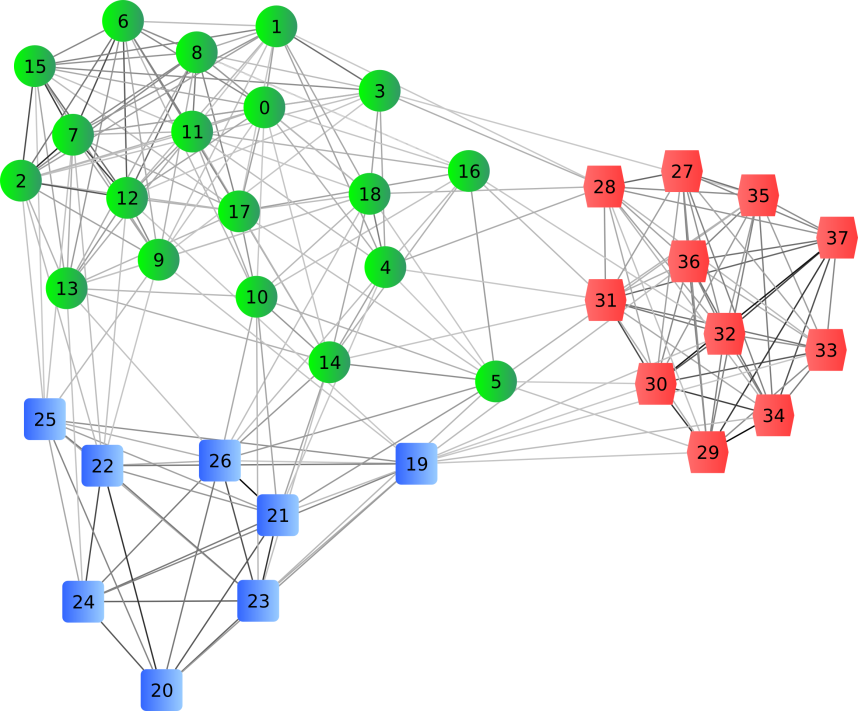 Cluster H (ignore G)
Two greedy (perform the best step in each iteraction) approaches:
Hierarchical
Iteratively unite two clusters
Node addition
Iteratively add a single node to a cluster
13
Local Improvement (DICER algorithm, PLoS CB 2013)
Link: sum of G weights between modules is positive
Goal: enlarge links 
Greedy approach
Merge module links or add single nodes to link
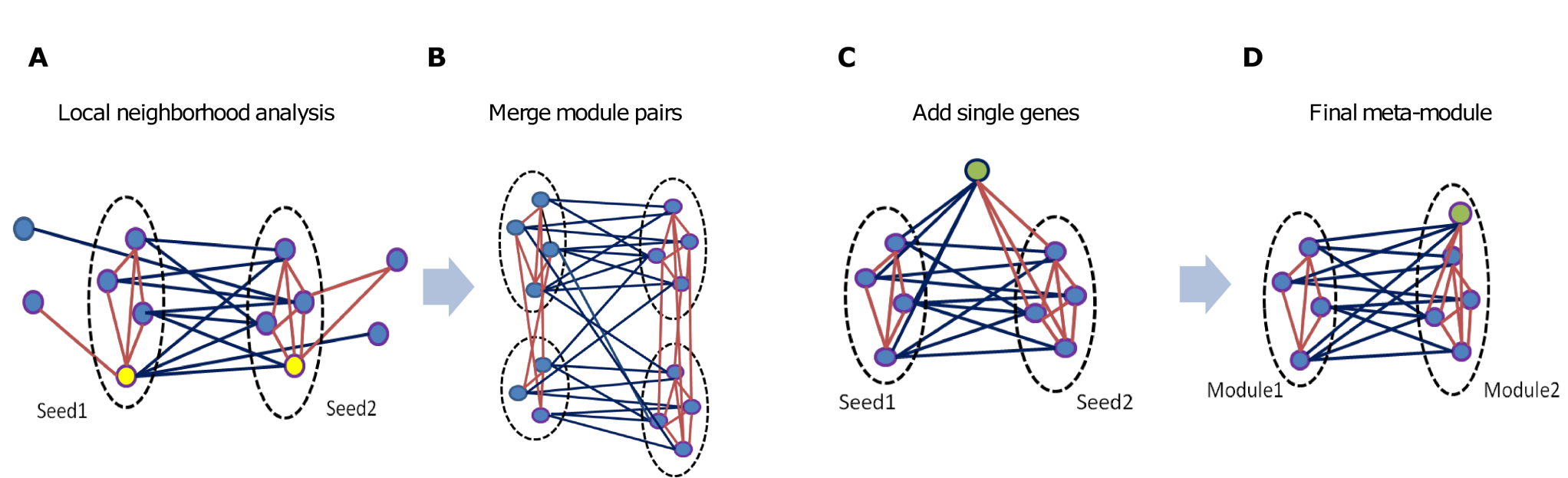 14
Global analysis
The score of a set of modules M and a set of links L is:
H: within modules
G:  between modules
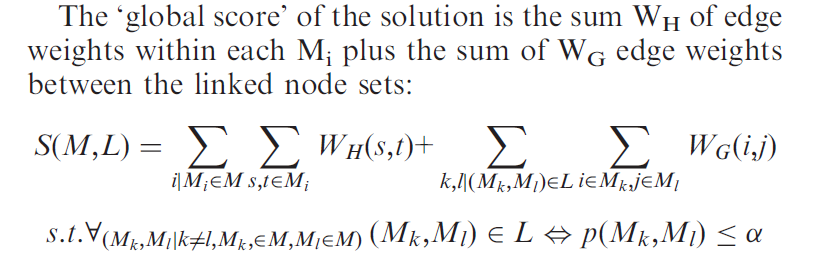 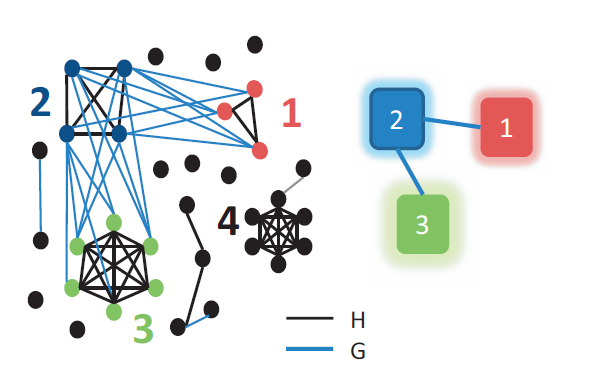 All links in L must be significant
15
Examples for advantages of Global
Local cannot detect new modules
Local: merge failure example
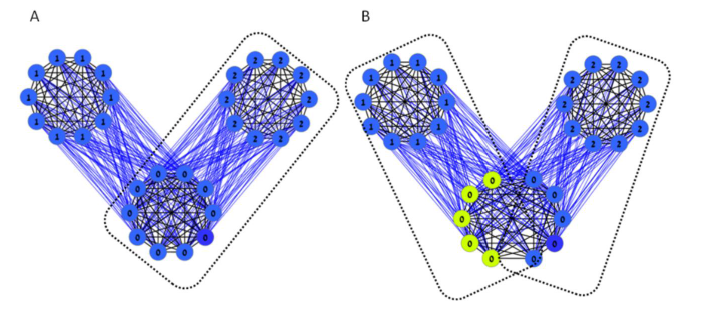 16
Global analysis: node vs. module
Null hypothesis: edges between v and M are drawn randomly (n=deg(v))
Hyper-geometric p-value
Options for weighted graphs:
Use Wilcoxon rank-sum test
Set a threshold and use the HG test
M
v
Not M
17
Global analysis: module vs. module
Calculate a p-value for each node in V and each node in U
Merge p-values using Fisher’s method


Under the null-hypothesis follows a Chi-square distribution (dfs=2*number of p-values)
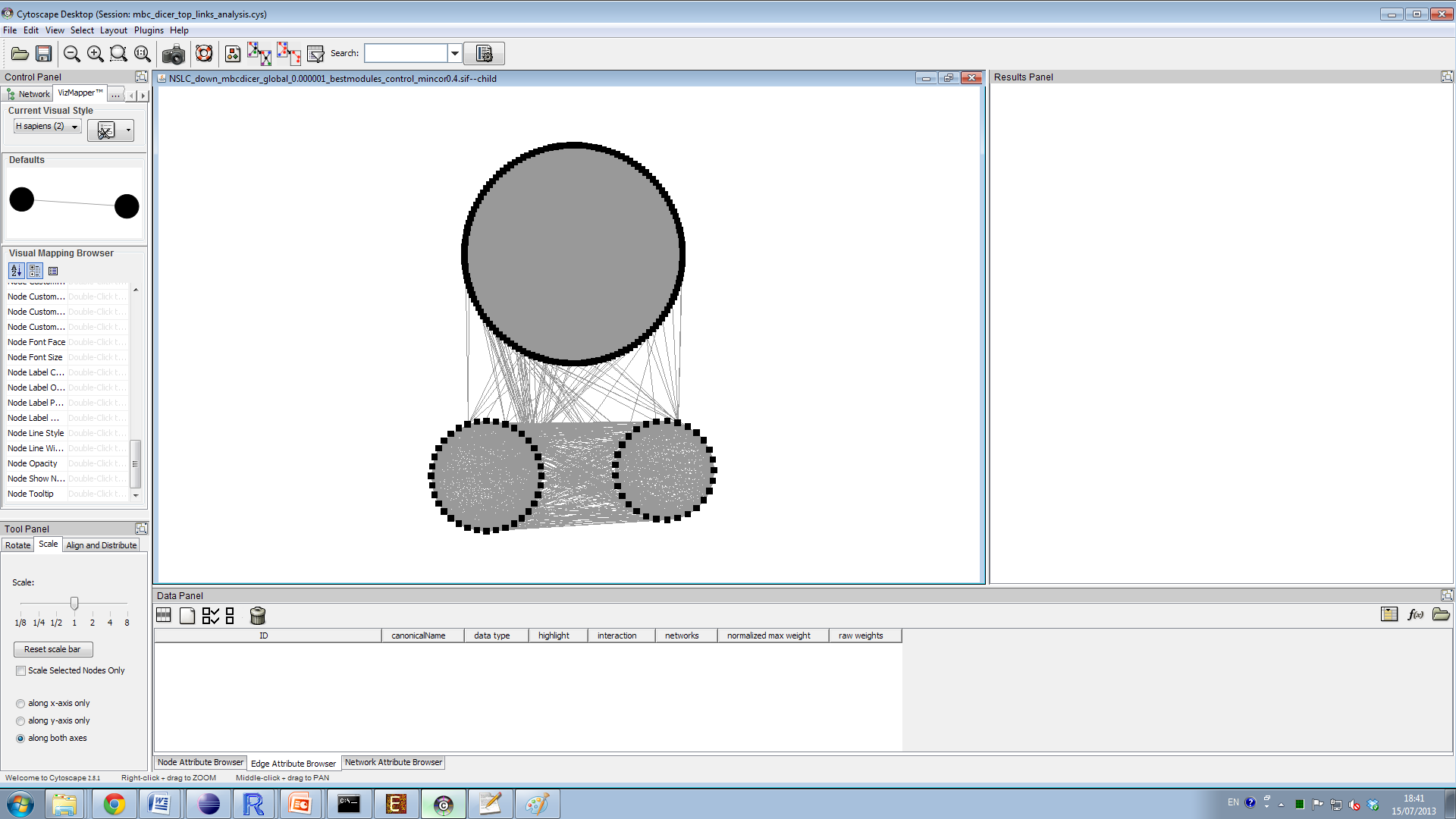 Other nodes
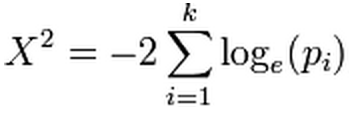 V
U
18
Improvement stages
Idea: merge modules if the global score improves
Given a set of modules M1, …, Mk we calculate the gain of all pairwise merges
Expensive: each possible merge requires calculating significance
M1
M’
Mi
M4
M2
Mj
M3
19
Improvement stages
Expensive: each possible merge requires calculating significance
Simple idea: if p(Mi, Ml)>b then M’ cannot be linked to Ml
M1
M’
Mi
M4
M2
Mj
M3
20
Simultaneous merges
Perform many merges at once
If possible links of two improving merges do not overlap then performing them at once is guaranteed to improve the global score
M5
M1
V
U
Mk
Mi
M4
M6
M2
Ml
Mj
M7
M3
21
Experimental Results
22
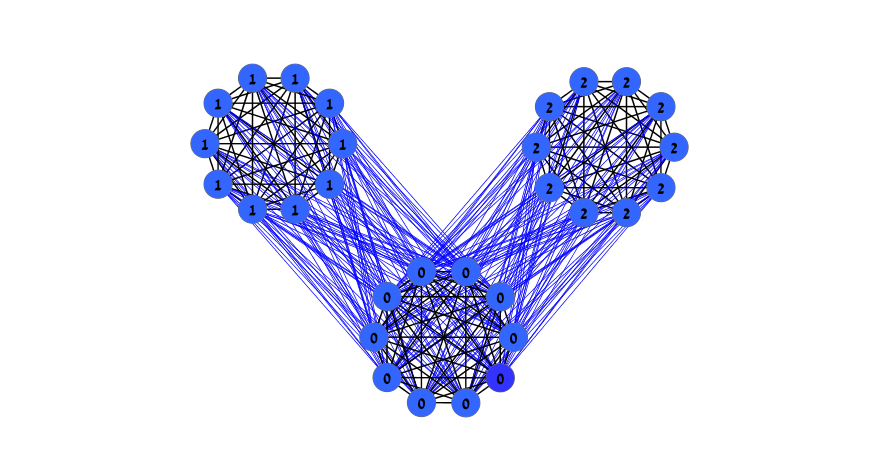 (0) Simulations
Graphs with 500 nodes, edge weight 1, non edge -1
Add 2 cliques and 2 bi-cliques
Plant a tree map with 6 modules (module size 10-20)
Weighted: add random Gaussian noise
Unweighted: reverse an edge with probability p
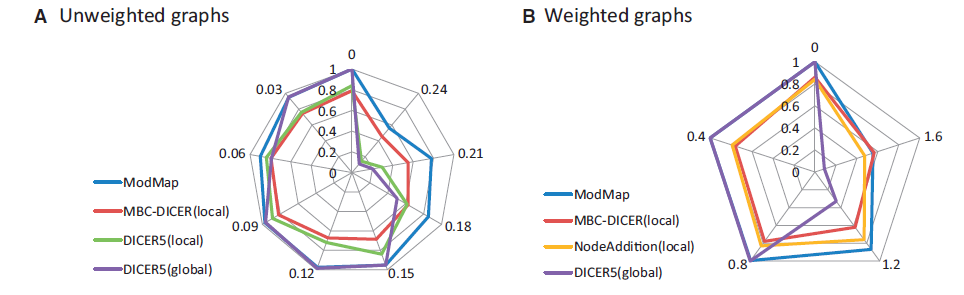 23
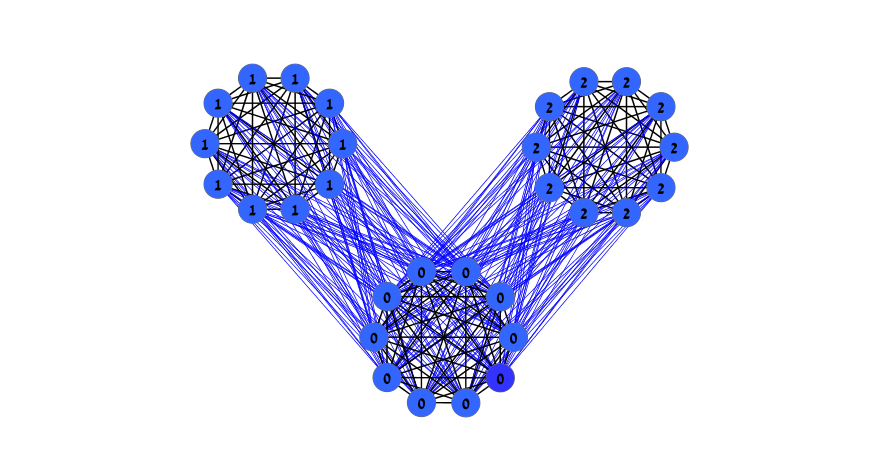 (0) Simulations
Graphs with 1000 nodes, edge weight 1, non edge -1
Add 5 cliques and 5 bi-cliques
Plant a tree map with 10 modules (module size 10-20)
Unweighted: reverse an edge with probability p = 0.15
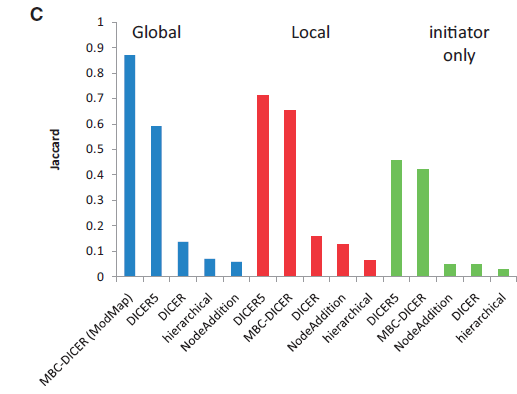 24
(0) Simulations: HG vs. Wilcoxon
Unweighted, 2000 nodes
20 modules
Unweighted, p = 0.1
J: HG, WRS = 0.97
Running time: HG < 4 seconds, WRS 397 seconds
Weighted, sd=0.8
J: HG =1, WRS = 0.975
Running times: HG: 3.85 seconds, WRS: 603 seconds
25
The winning algorithm
Initiator based on enumeration of maximal bicliques in H
Global refinement based on probabilistic score of the whole map
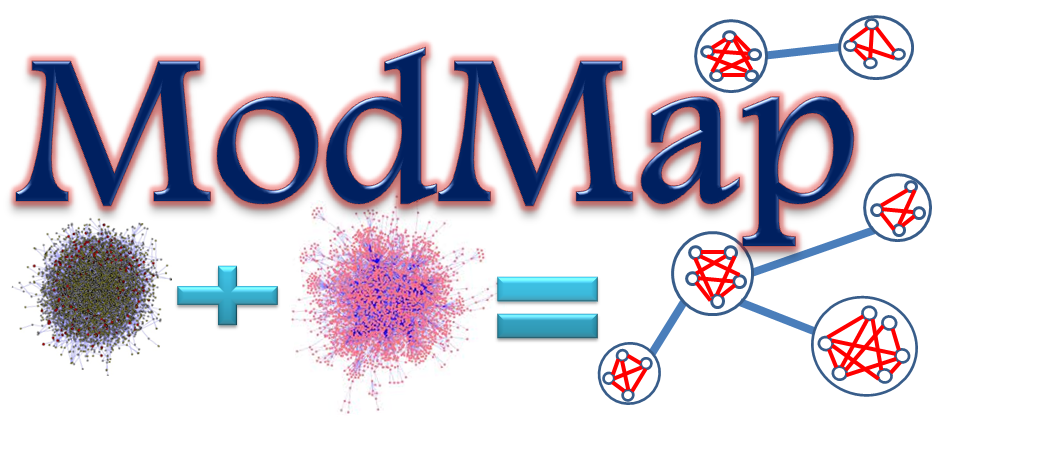 26
(1) Yeast PPI and GI networks
3979 genes
P: protein-protein interactions (45,456 edges)
N: negative genetic interactions (76,267 edges)
Local improvers: poor results (less than 3 links)
Results for global improver:
27
The yeast module map
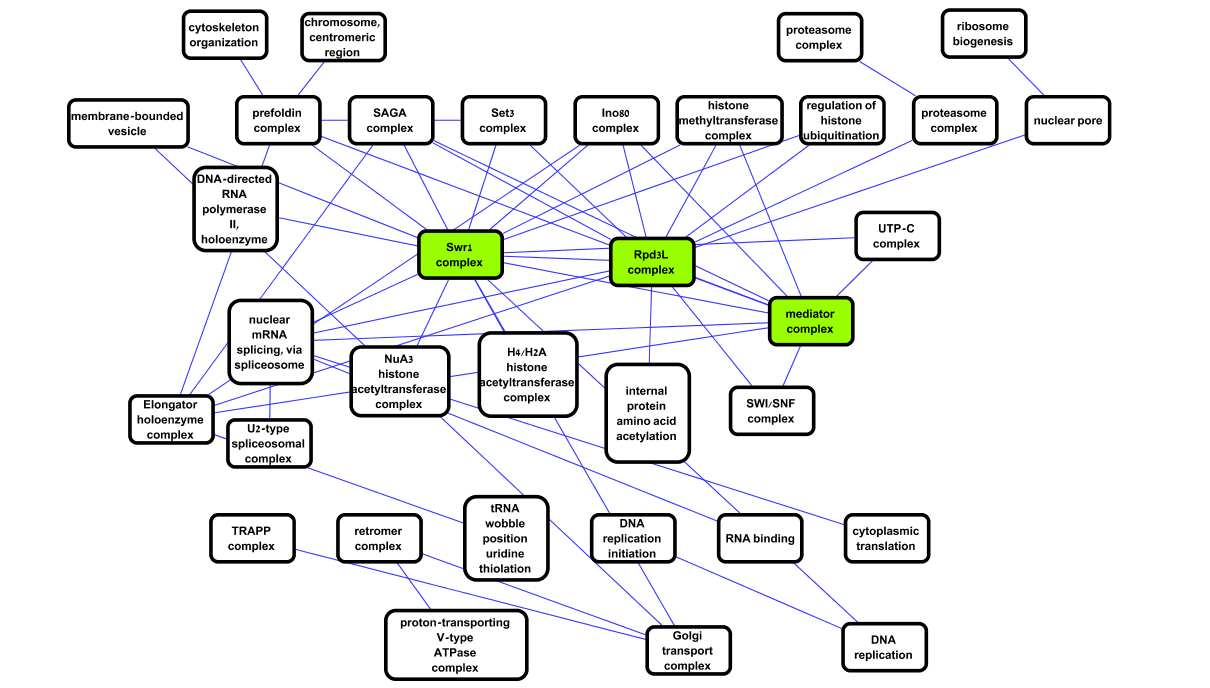 Chromatin related hubs
Similar to Bandyopadhyay Science 2010, but fully automated discovery, annotation
28
The top links in the map (p <10-50)
Between 	complexes






		Between 	subcomplexes
29
Comparison to extant methods
Analysis of the Collins et al. 2007 data
Comparing to extant methods that exploit both positive and negative GIs and their weights
30
(2) Dynamic GIs
Recent studies tested GIs in cells after DNA damage stress (using MMS)
This allows for detecting GIs that are specific to stress response phenotypes
Our analysis:
Combine two experiments (Bandyopadhyay 2010, Science;  Genole 2013, Cell)
H: PPIs
G: MMS-specific positive GIs
31
(2) Dynamic GIs
Input: 1078 genes
H: 6771 PPIs
G: 2227 MMS-specific GIs
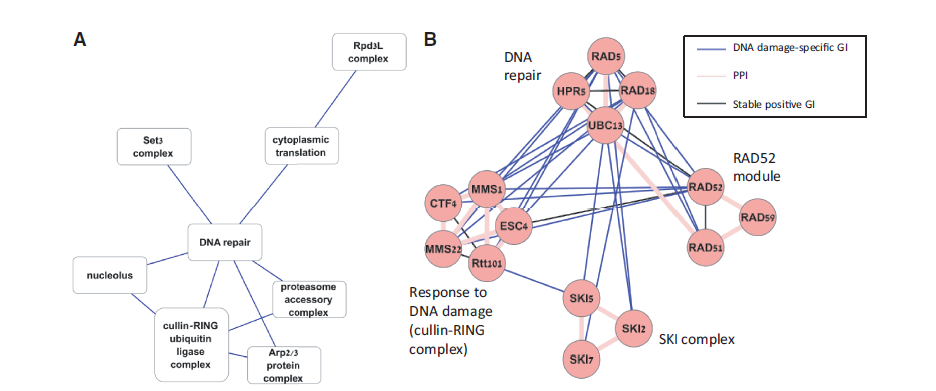 32
(3) Human case-control profiles
Analyze case-control  expression profiles
H: multi-phenotype co-expression network; 
G: differential correlation (DC): change in correlation in disease vs. controls
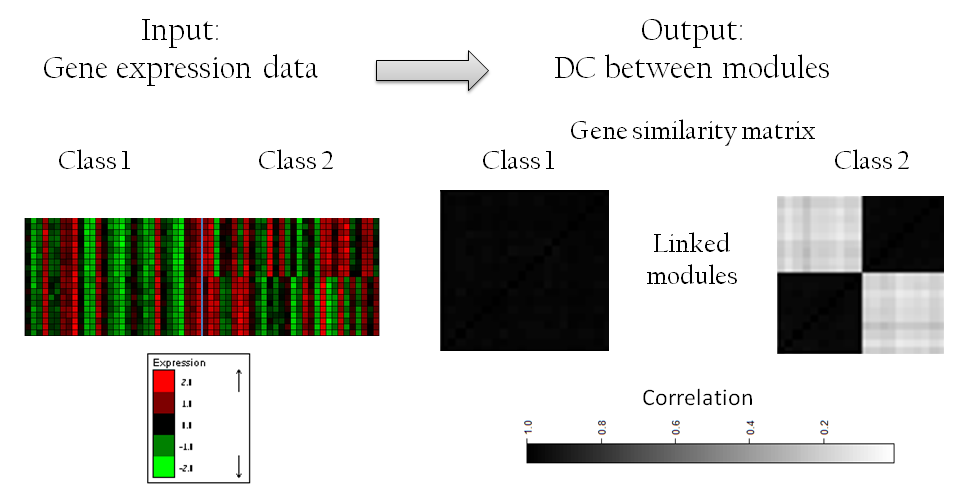 (3) Human case-control profiles
Data: expression profiles of Lung cancer (blood
H: multi-phenotype co-expression network ; G: differential correlation (DC): change in correlation in disease vs. controls
Cross-validation: most links show high DC in the test set
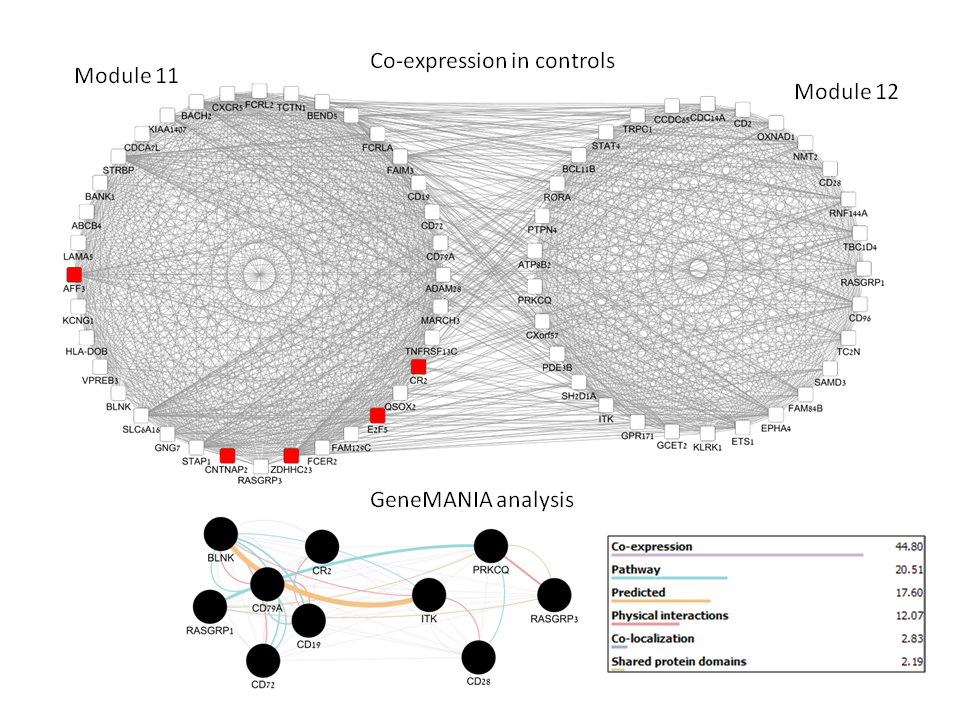 Link example: 

Breakage of immune activation  in cancer (enrichment q-value<1E-10) 

Enrichment for NSLC-specific causal miRNA (mir-34 family, p =0.002)
34
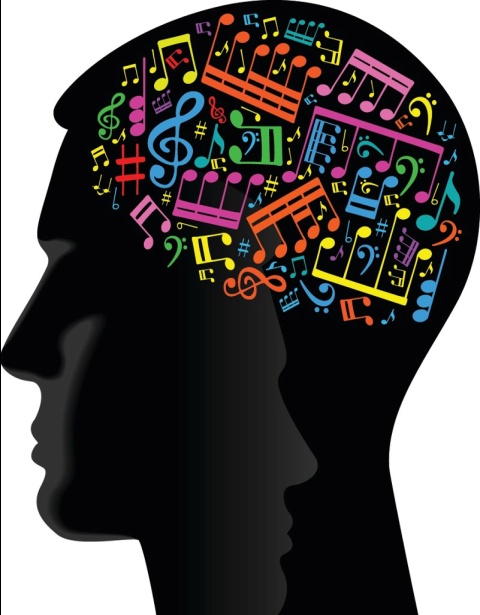 (4) fMRI brain analysis
Time
Average fMRI signal within each parcel
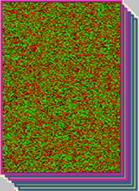 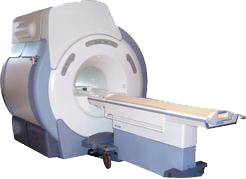 fMRI signals: For each subject: ~100 time point measurements of  ~100,000 voxel intensities each
+
parcels
subjects
Predefined parcellation
wi
Use a temporal sliding window Evaluate cross correlations for each subject within each window (wi)
parcels
parcels
H: consistent correlation btw parcels

G: correlation focused in time window
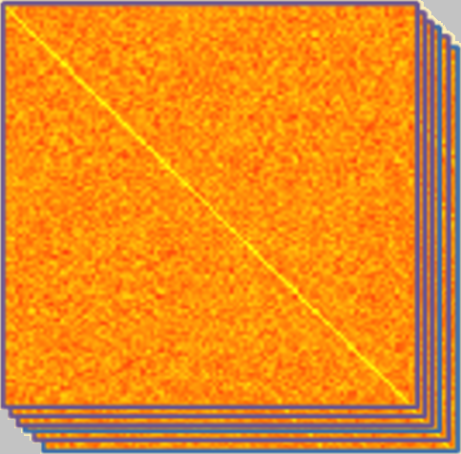 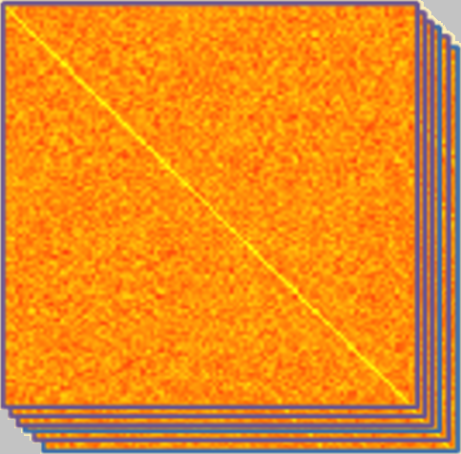 parcels
parcels
A. Maron-Katz, N. Singer, T. Hendler
Window
Subject 1
Subject n
Module map results: 10 dynamically inter-connected modules
Right inferior parietal lobe
Anterior cingulate cortex
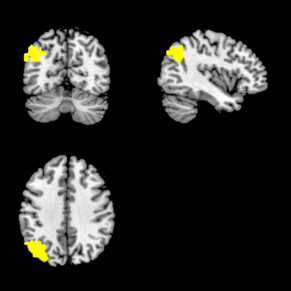 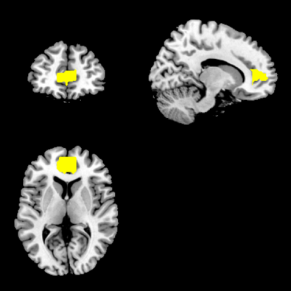 Posterior cingulate cortex
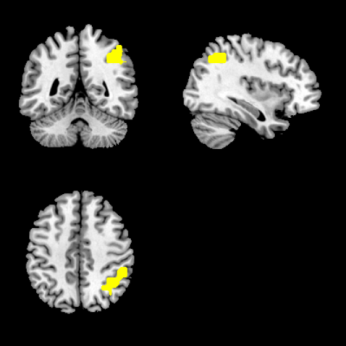 2
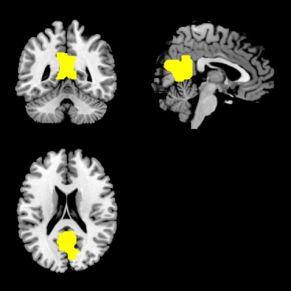 Left angular gyrus
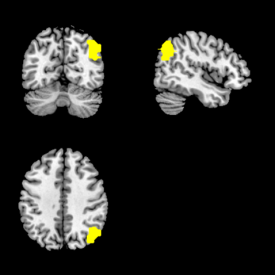 10
1
4
5
6
8
9
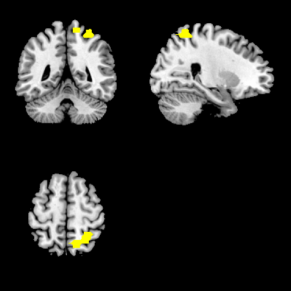 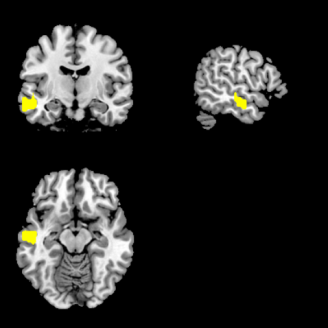 Right angular gyrus
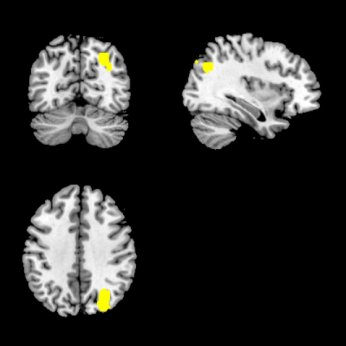 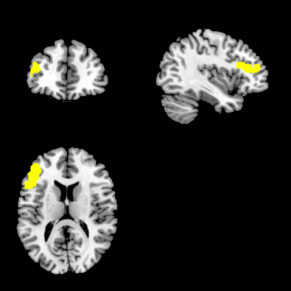 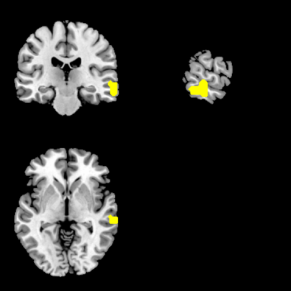 Right Parietal lobe
7
3
Left mid temporal gyrus
Right angular gyrus, right occipital lobe
Left inferior frontal lobe
Right mid temporal lobe
[Speaker Notes: Many of these brain regions are known to be involved in off-line processing of events (internally driven and spontaneous thinking)]
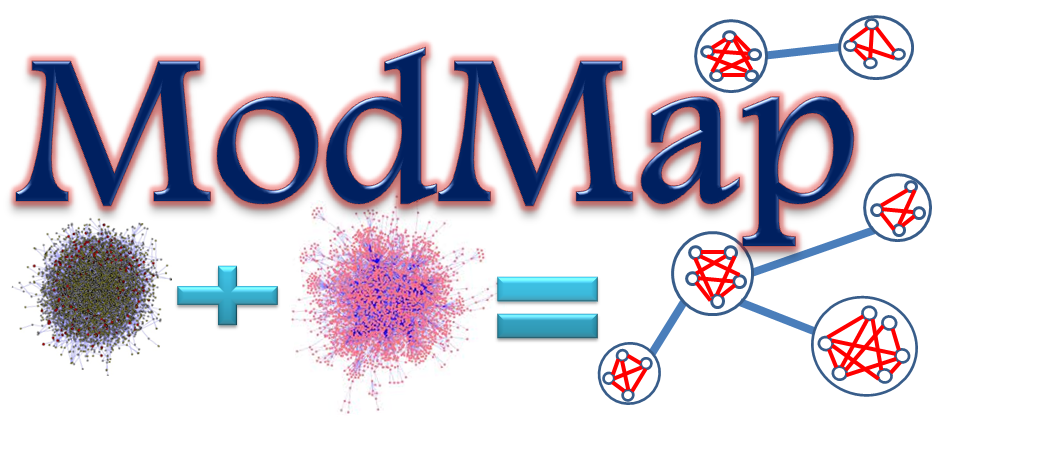 Summary
Module map: a bird’s eye view summarizing two networks with different interaction types
Developed ModMap algorithm
Performs well in diverse scenarios: PPI+GI; PPI+Stress-specific GIs ;Human disease: correlation and differential correlation.
Future plans: 
Visualization (Expander, Cytoscape)
Moving from complexes to pathways
Other application areas, including fMRI
37